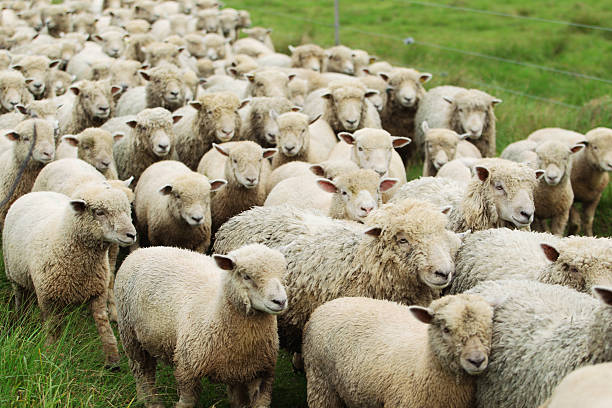 Donor Care
Nurturing your flock
Get to know them
Their preferred names
 Birthdays and anniversary
 Children’s names and birthdays
 Pet names
 Other unique details and preferences
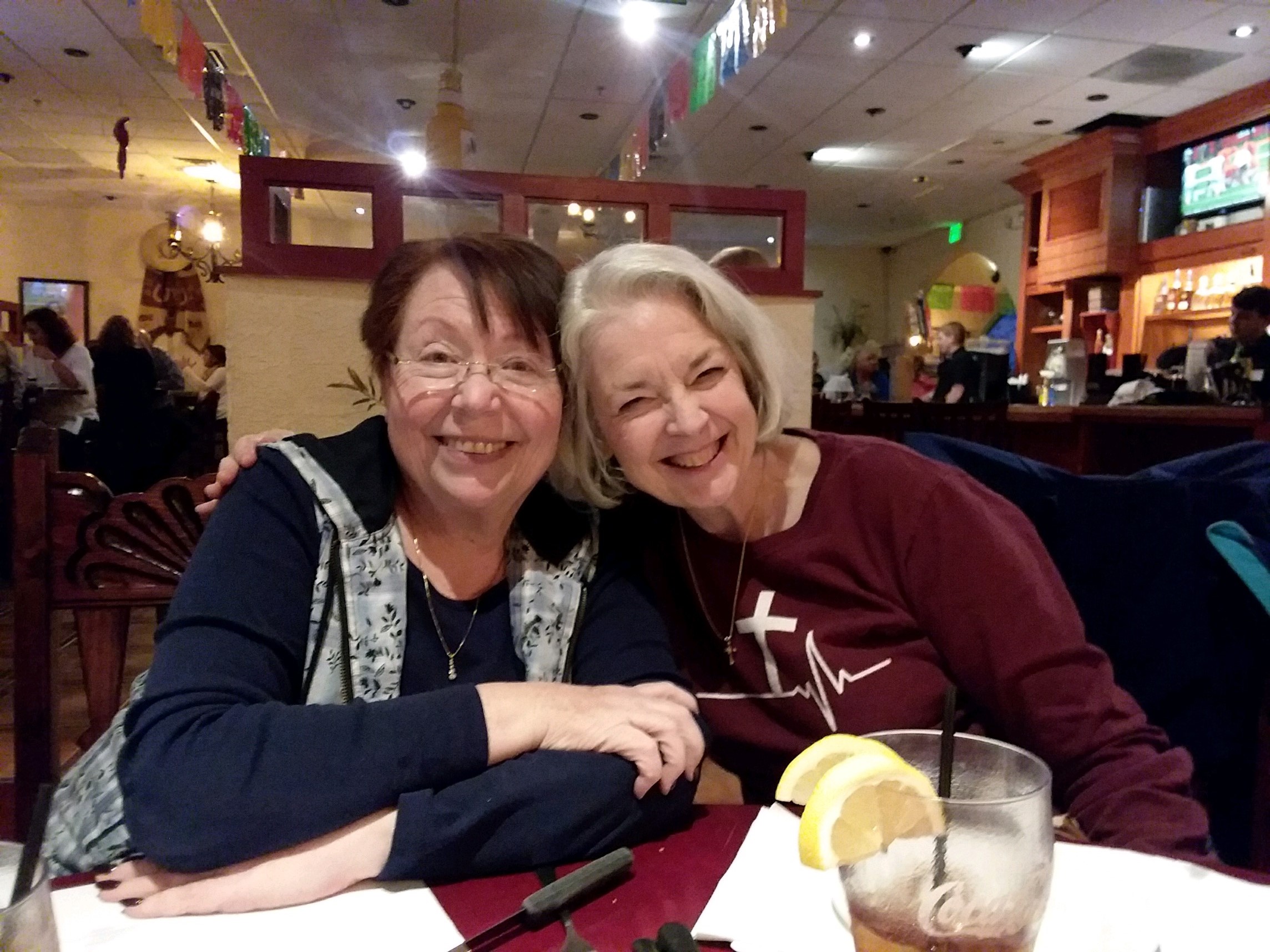 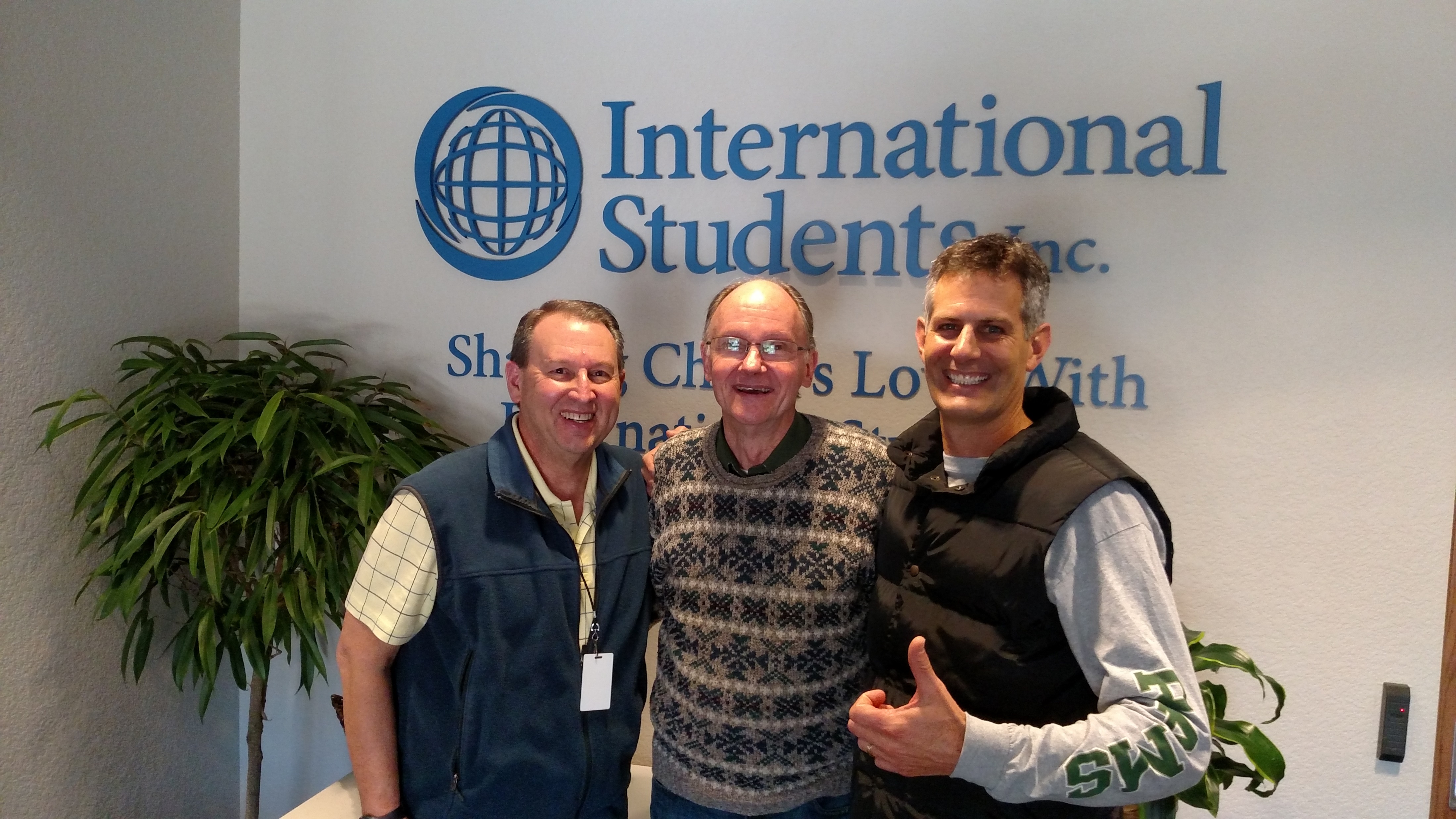 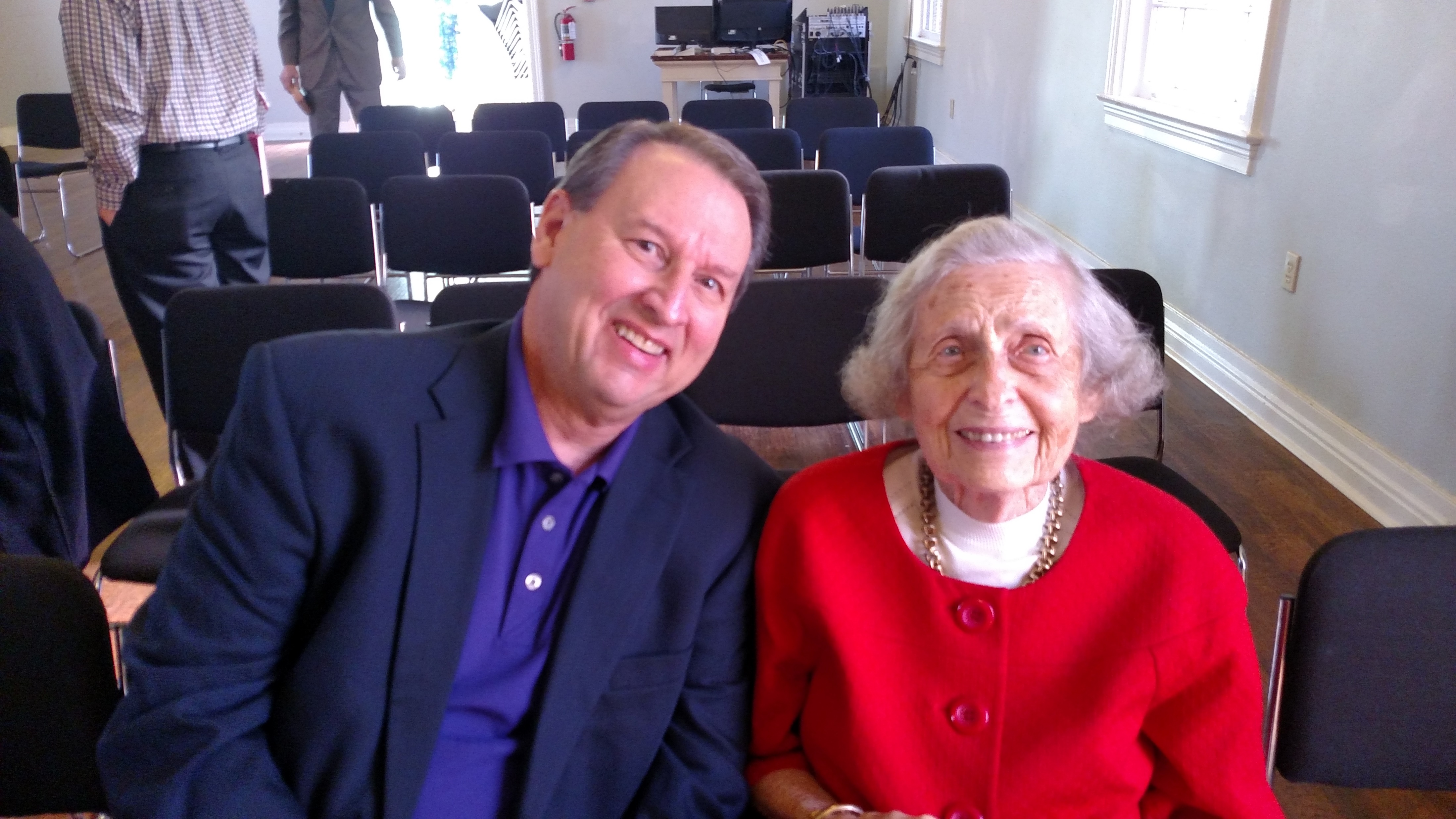 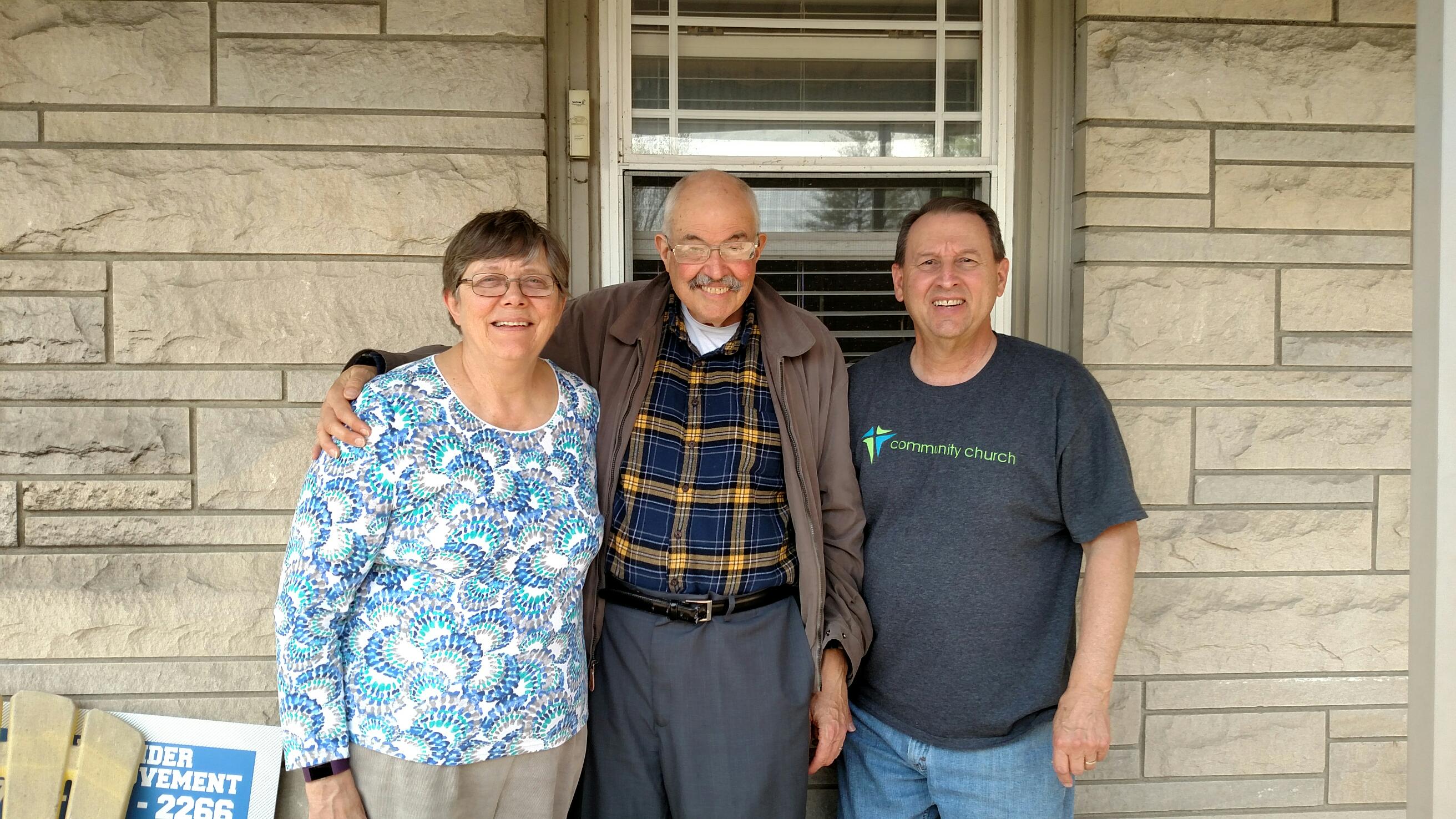 Correspond with them
Regular updates on ministry; prayer needs 
 Births; birthdays
 Wedding; wedding anniversary
 Kid birthdays
 Significant accomplishments; events
 Important dates
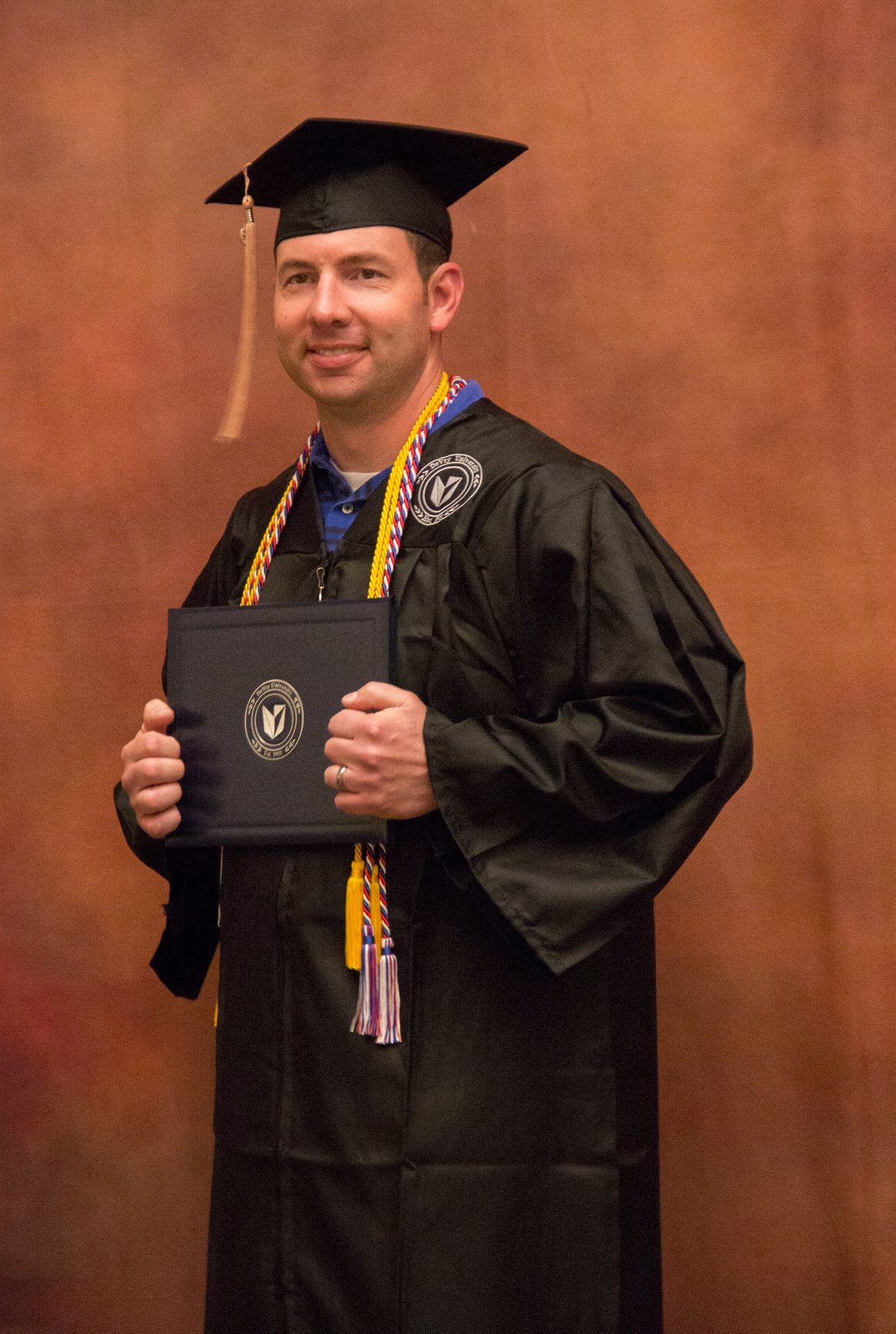 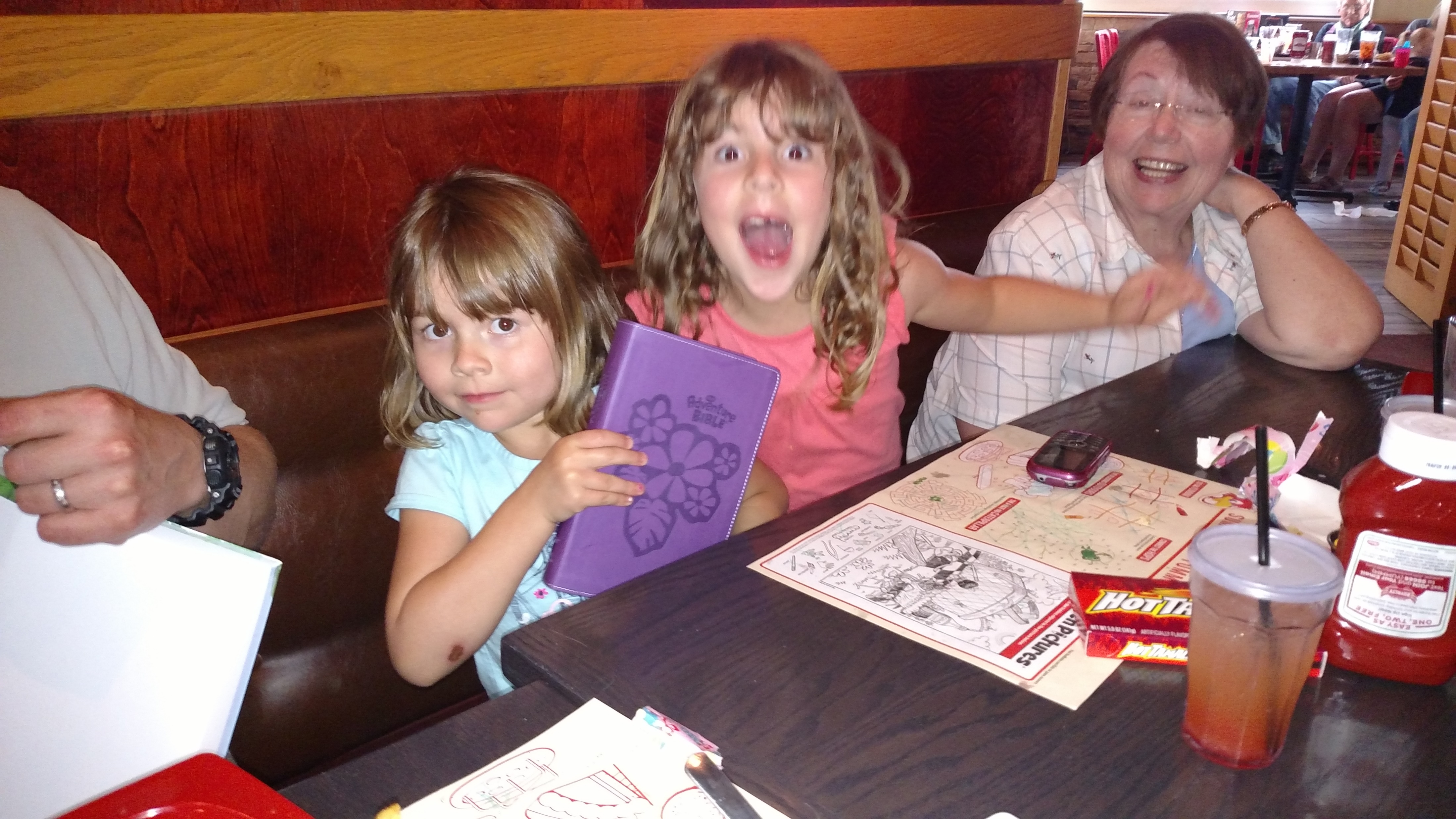 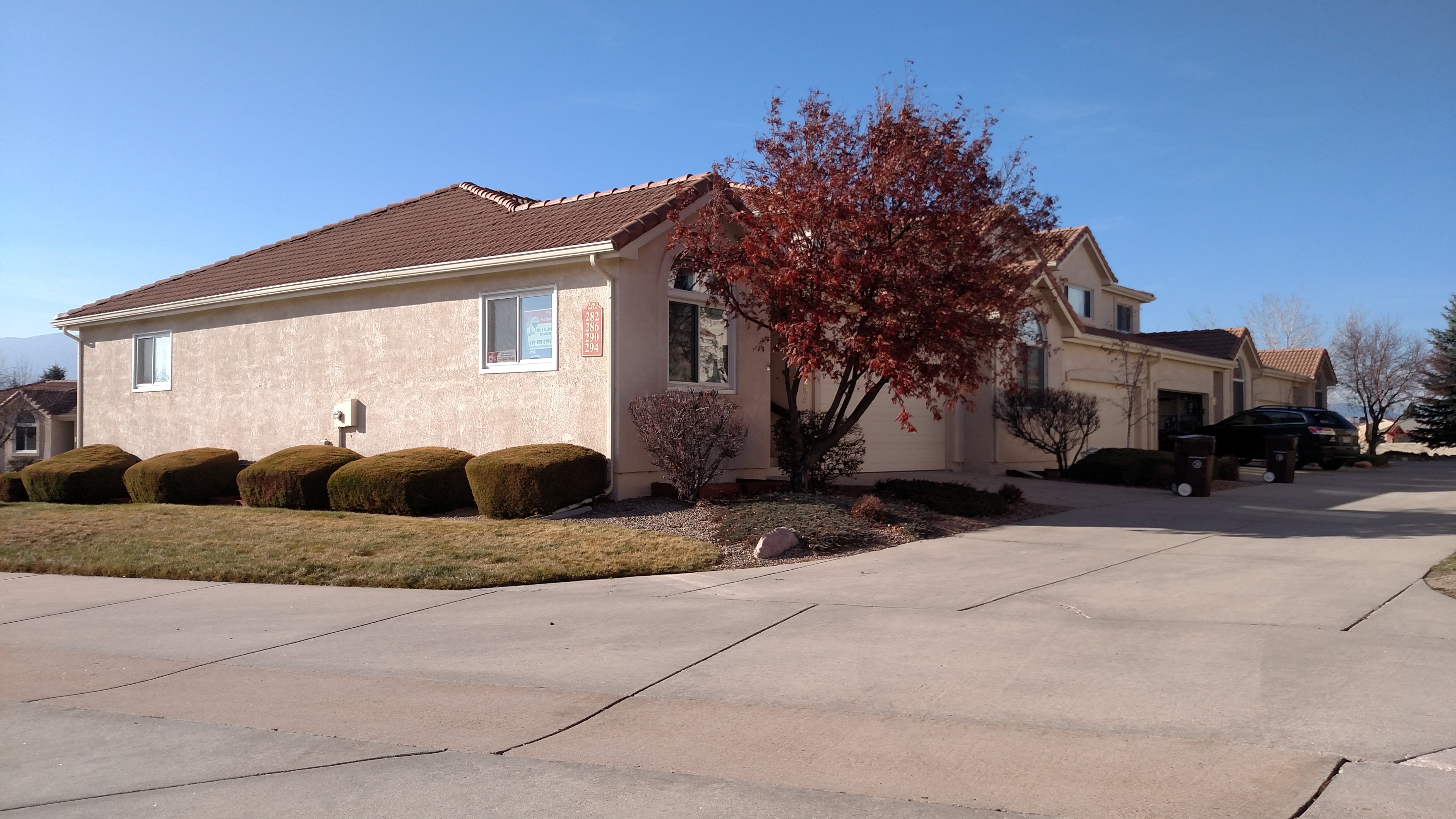 Meet/Visit them
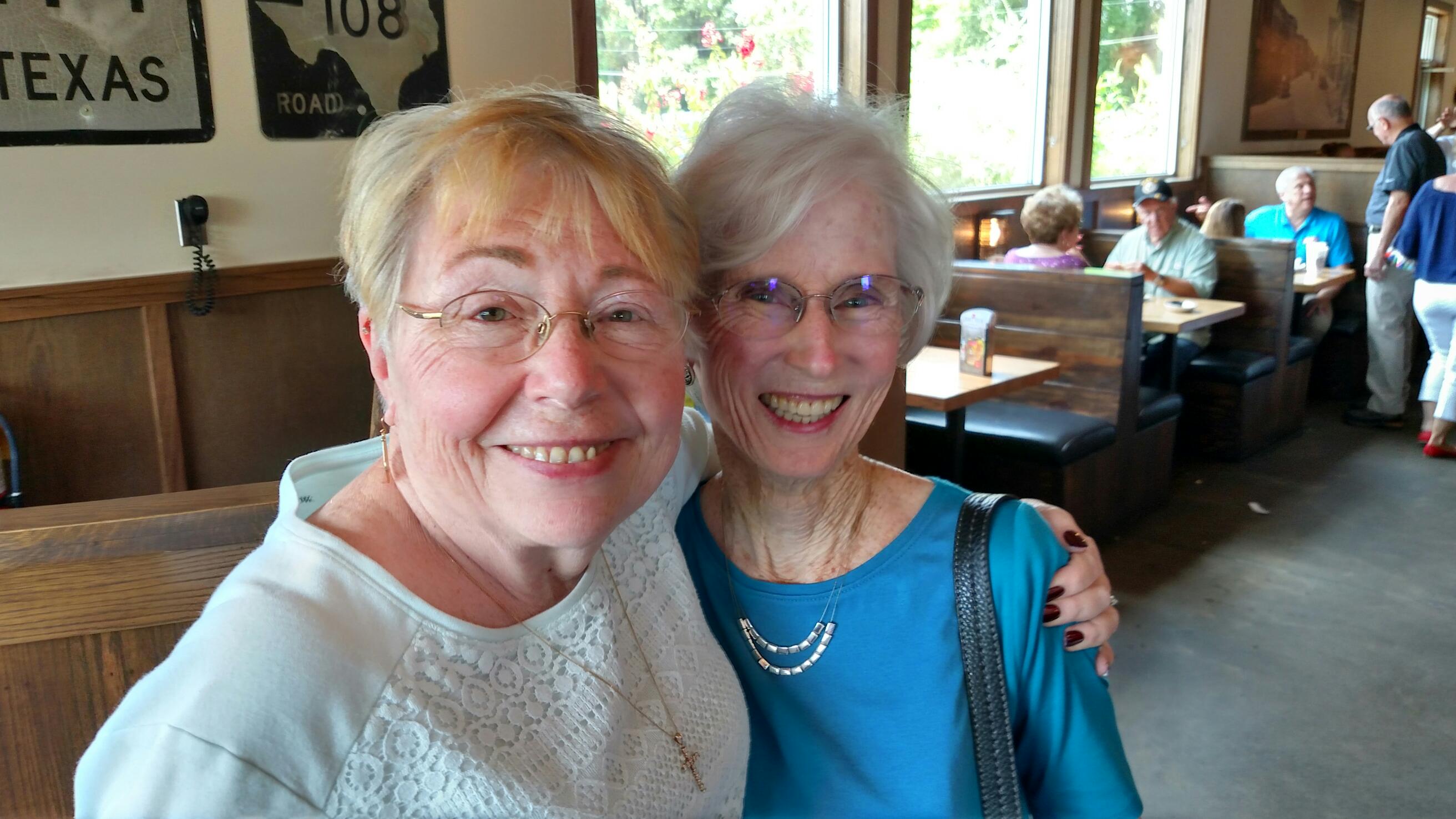 Meet regularly with local supporters
 Regularly plan PD travels to more distant supporters
 Build in ‘ask’ visits on your travels
 Be sure to leave your latest ‘mag-card’
 Keep records of all meetings/visits 
 Build in vacation time




				www.creativeplus.com
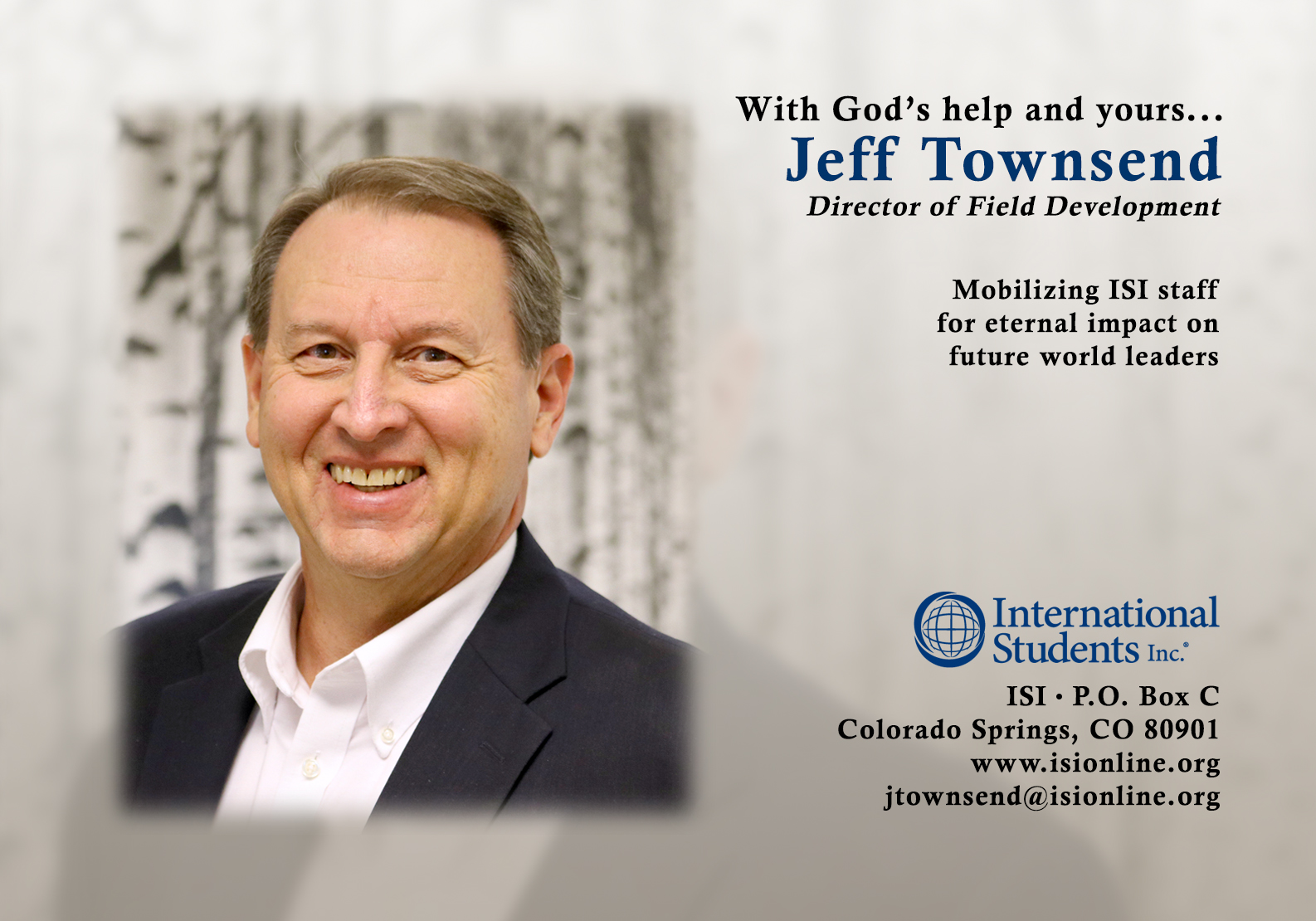 Involve them
Thank them
Always nice to do this via mailed, hand-written card
 Every once in a while a small gift is appropriate
 I always leave a gift on PD travels
 www.christianbook.com is a good resource for gifts
 Be sure to record gifts given
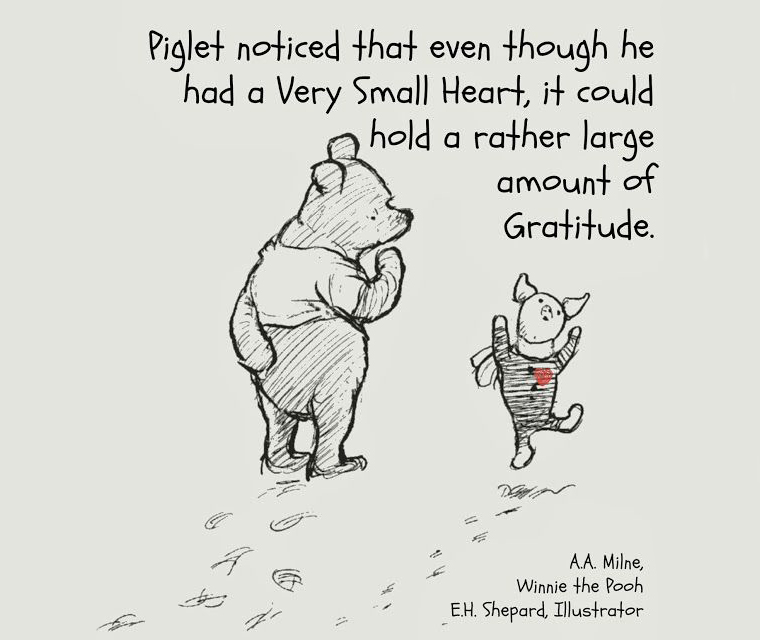